Test UI for UDFR

OntoWiki platform

June 2011
Search and Browse
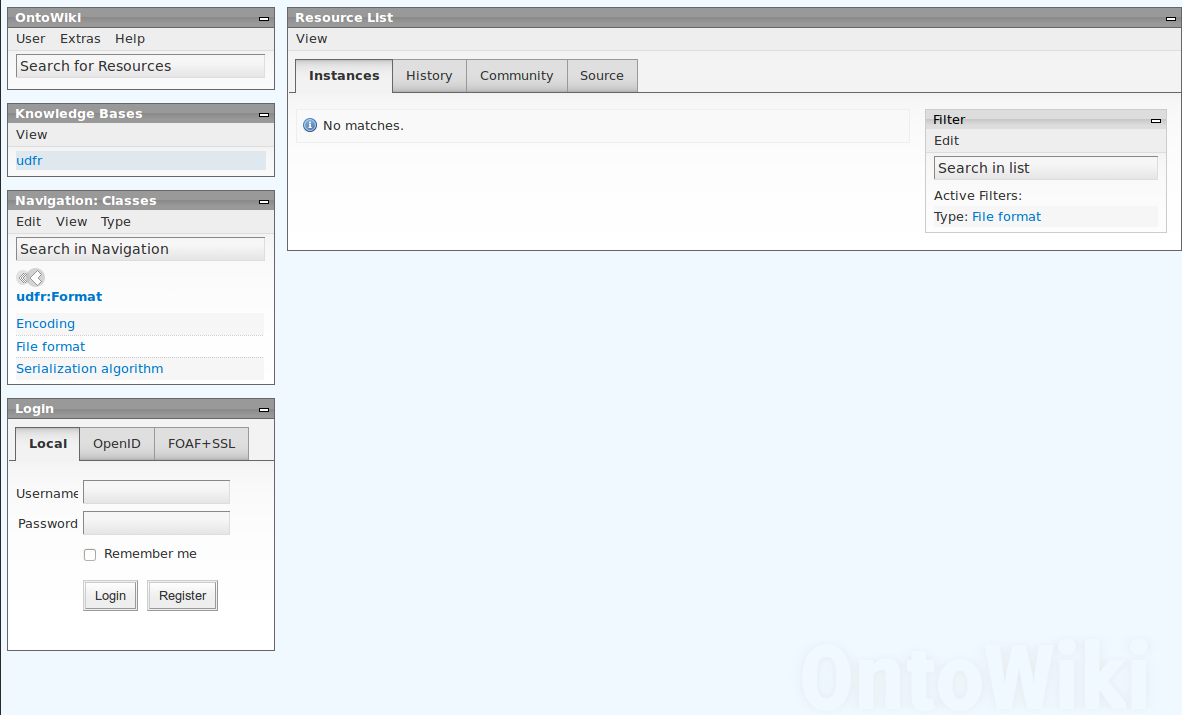 Free text search
Hierarchical Browsing
Retrieval
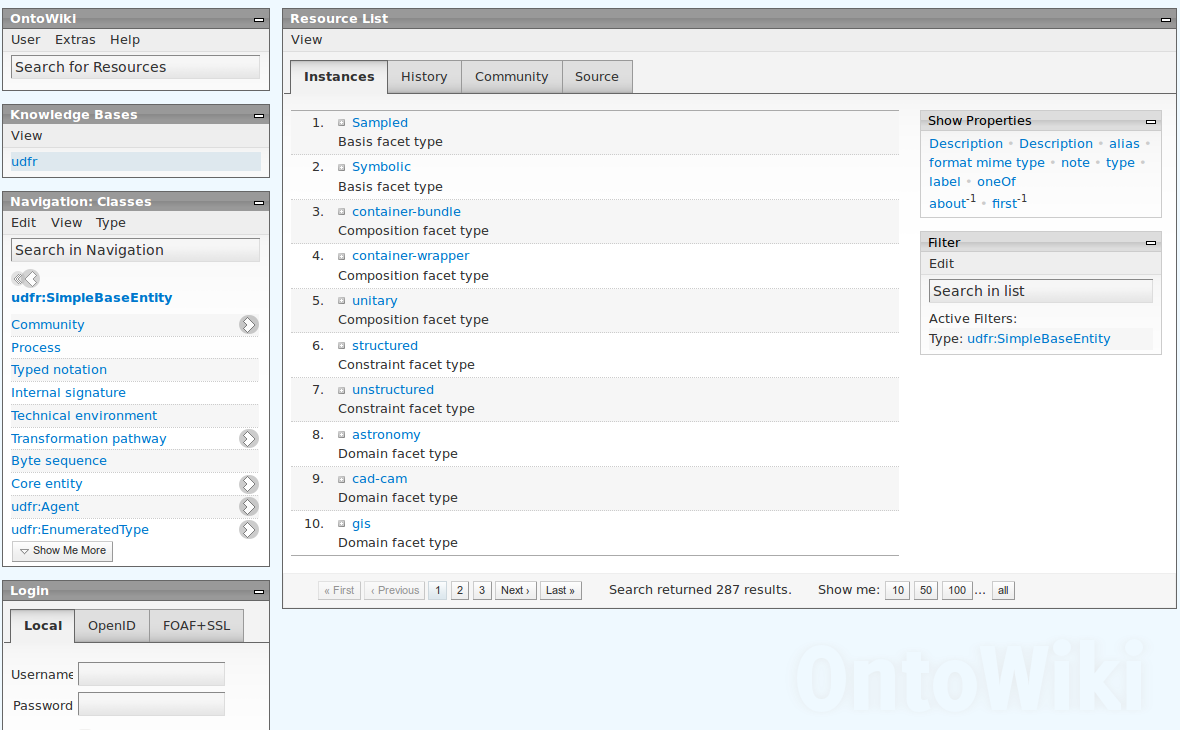 Shows all inherited
Instances of SimpleBaseEntity
Editing
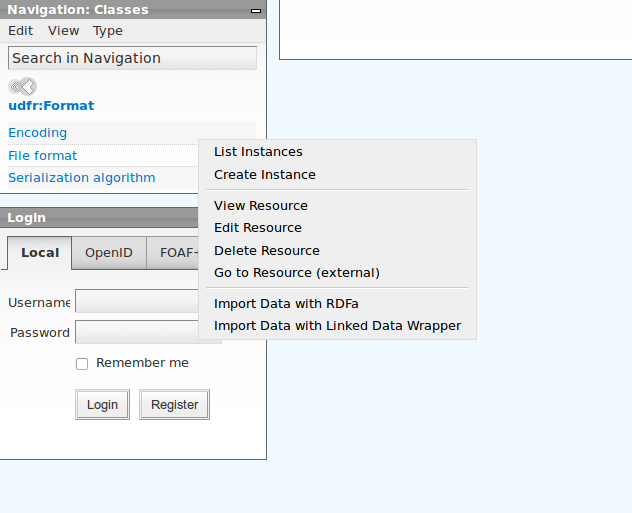 Editing Module
Editing
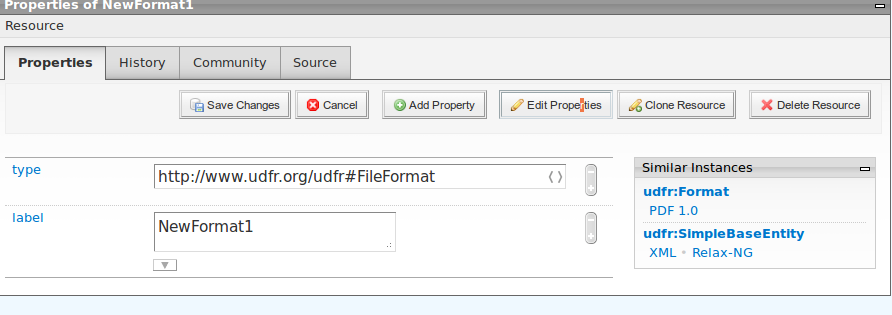 Create New Instance
Shows instances with from same
Class and parent classes
Provenance
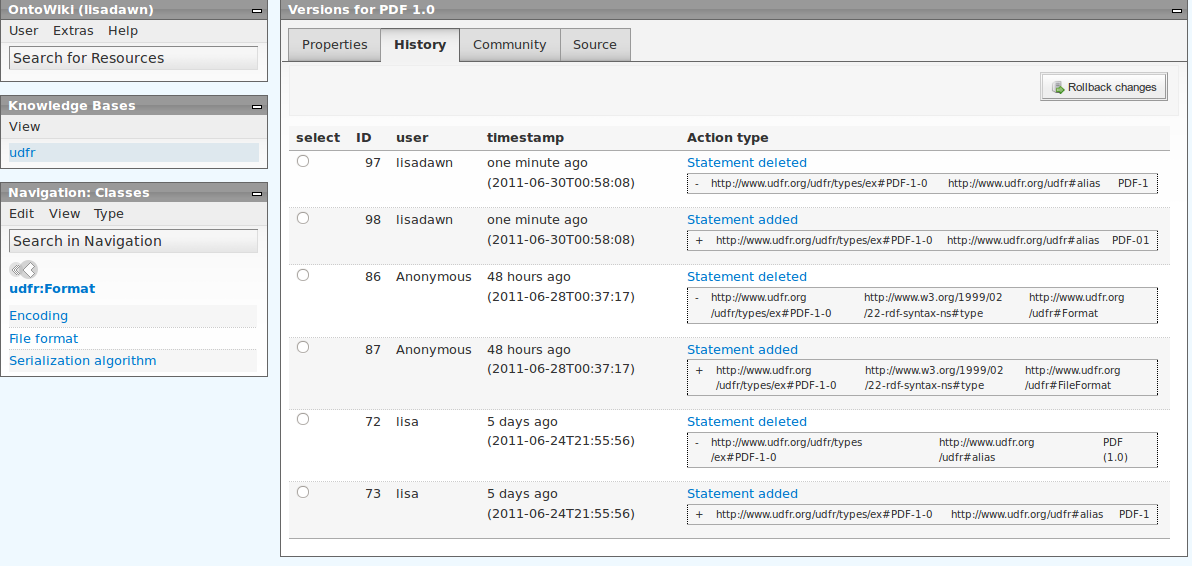 User + TimeStamp
Change History details